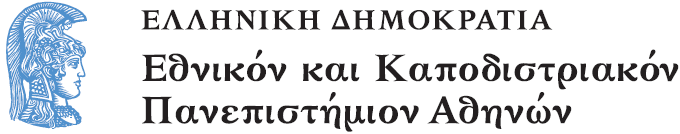 Empirische Sprachforschung
Lehreinheit 5: Discourse Grammar

Dr. Christina Alexandris 
Nationale Universität Athen
Deutsche Sprache und Literatur
Material: Discourse Analysis, An Introduction 2nd Edition
Brian Paltridge, 2012
Texture of Text
Cohesion and Discourse (Kohäsion oder Textkohäsion )
Reference
Lexical Cohesion
Collocation
Conjunction
Substitution and Ellipsis (Substitution und  Ellipse)
Theme and Rheme
Thematic Progression
Attitude and Grammar
Grammar and Engagement
						Brian Paltridge, 2012
Texture of Text
Cohesion and Discourse
Cohesion and Discourse
Cohesion and Discourse
Reference  (Referenz) 
Lexical Cohesion
Collocation
Conjunction
Substitution and Ellipsis

 Brian Paltridge, 2012
Texture of text
Unity of structure (combination of patterns to create information structure, focus and flow in text, schematic structure in text)
Unity of texture (patterns of cohesion)
Cohesion: Relationship between items in text (words, phrases, clauses) and items such as pronouns, nouns, conjunctions.
Relationship between: 
words and pronouns that refer to that word (reference items)
words that commonly co-occur in texts (collocation)
words with similar, related and different meanings (lexical cohesion)
clauses and ways a semantic relationship is expressed (conjunctions)
substitution  and ellipsis of words and phrases (substitution, ellipsis)                                                           
						    Brian Paltridge, 2012
Cohesion: Reference items
Relationship between words and pronouns that refer to that word:
Anaphoric (back<<), Cataphoric (forward >>), 
Homophoric (same =), Exophoric (outside ), 
Comparative (mentioned *↑) and Bridging (inferred {…}) reference: 
“It seems everyone’s read that self-help book: Greg Behrendt and Liz Tuccillo’s He’s Just Not That Into You…First in the US, then all over the world, women became converts to the book’s tough-love message. When it was published late last year, Oprah sang its praises, tearful women called it ‘the Bible’ and others declared it had changed their lives forever (Cooper, 2005:S38)”
“Customer: What kind of book would you say this is? Where would you put it in your bookshelves?”
“Stuart agrees: ‘I was hopeless’, he says with a laugh. ‘I’m just not one of those blokes that find approaching women easy (Cooper, 2005:S38)”
Brian Paltridge, 2012
Cohesion: Lexical Cohesion
Relationship between words with similar, related and different meanings: 
Repetition (X, …x….x…)
Synonymy (X = Y): “blokes” = “men”
Antonymy (X ≠ Y): “real players” vs. “boofheads”
Hyponymy (A: {w,x,y,z}): field grown crops (wheat, corn…)
and Meronymy (S = a+b+m+n ): (ear (kernel,silk), tassell (pollen))

Brian Paltridge, 2012
Cohesion: Collocation
Relationship between words that commonly co-occur in texts:
(A…Ψ), (B...Ξ), (C…Z)
Example: “real-estate agents”, “fresh fruit and vegetables”, “right direction”, “wasting time” (* “fresh real-estate agents”)
Expectancy relation:
(A→Ψ), (B→Ξ), (C → Z)
Example:  waste-time, online – dating
Lexical bundles: multiword combinations: 
(AGEΨ), (BDIΞ), (CKΞZ)
“as a result of”, “in the other hand”, “I don’t think so”, “as shown in”
                                                                                  Brian Paltridge, 2012
Cohesion: Conjunction
Basic options for conjunction (Martin and Rose, 2007):
1. Logical Relation:  addition  Meaning: addition
Examples: and, besides, in addition
2. Logical Relation: comparison   Meaning: similarity/ contrast
Examples: like, as if, similarly / but, whereas, on the other hand
3. Logical Relation: time   Meaning: successive
Examples: then, after, subsequently, before
4. Logical Relation: consequence   Meaning: cause / means / condition
Examples: so, because, since, therefore / by, thus, by this means /
if, provided that, unless
                                                                             	Brian Paltridge, 2012
Cohesion: Substitution and Ellipsis
Substitution:
Try reading this book. That one’s not very good.
A: Has he had dinner yet? B: He must have done. There’s no food in the fridge.
A: That’s great to hear you’re still happy. B: Oh yes very much so.
Ellipsis:
Announcer: Gary, what did you want to say to Allison tonight?
Caller: [I want to say] that I’m very sorry for the fight we had the other night.
Announcer: What was that over?
Caller: [It was over] something rather silly actually
Announcer: They usually are, aren’t they?
Caller: Yeah [they usually are silly] and [I want to say] that I love her very much and [I want to say]  we’ll have to stick it through, you know?
                                                                                             Brian Paltridge, 2012
Thematic Progression
Theme and Rheme
Theme and Rheme
Theme is the starting point of the clause, what the clause is “about”, the “element which serves as the point of departure of the message” (Halliday, 1985: 38)
The remainder of the clause is the rheme


Brian Paltridge, 2012
Examples of theme and rheme
Topical   Textual  Topical:     Rheme: 
theme:    theme:  theme:
Genre              -              -          is a term in widespread use to indicate an	approach to,communication, which emphasizes social function  and purpose.
Significant       -             -          surrounds the definition of genre, particularly the extent
debate                                       to which it refers to texts or activities in which texts are embedded.
It                     -               -          is often vaguely defined
                   but          several
                             uses of this  can be identified which are illustrated in different 
                                      term    types of genre analysis.
Brian Paltridge, 2012
Interpersonal Theme
Refers to an item that comes before the rheme which indicates the relationship between the participants and the text.

Textual     Interpersonal          Topical       Rheme: 
theme:     theme:                      theme:
However  it seems unlikely     Descartes   would deliberately change
                   that              -              -                church

Expresses probability (perhaps), usuality (sometimes), typicality (generally),
obviousness (surely), opinion (to my mind), admission (frankly), 
persuasion (believe me), entreaty (kindly), presumption (no doubt), 
desirability (hopefully), prediction (as expected) (Halliday and Matthiessen, 2004)
							Brian Paltridge, 2012
Multiple Theme
More than one single thematic element in the Theme component of the clause:

Textual   Interpersonal    Topical    	Rheme: 
theme:   theme:                theme:
Because, of course,           the dating  is a clumsy dance of blunders
                                              game          and misunderstandings
								
							Brian Paltridge, 2012
Thematic Progression = method of development of text 1/2
Constant Theme:    
Textual theme :             Rheme: 
Text,                                 can be used for spoken and written language.
 It                                      usually refers to a stretch, an exact or complete piece of writing or  speech.
Discourse                        is a much wider term.
It                                       can be used to refer to language in action, such as legal 
                                         discourse, which has characteristic patterns of language.
Linear Theme: 
Textual theme:             Rheme: 
The term ‘modality’,    describes a range of grammatical resources used to 
                                         express probability or obligation.
Generally, obligation    is used in speech, speech especially when wanting to get
                                         things done such as ‘You should keep your room tidy’.
Brian Paltridge, 2012
Thematic Progression = method of   development of  text 2/2
Multiple Theme / Split Theme:    
Textual theme :                 Rheme: 
When Japanese people,   write their language.
 they                                     use a combination of  two separate alphabets
                                              as well as ideograms borrowed from Chinese.
The two alphabets             are called hiragana and katakana. 
The Chinese ideograms     are called Kanji.
Hiragana                              represents the 46 basic sounds that are made in
                                              the Japanese language.
Katagana                             represents the same sounds as hirgana
but (Katakana)                    is used many for words borrowed from foreign 
                                              languages and for sound effects.
Kanji                                     are used to communicate an idea rather than a sound
                                                                                                       Brian Paltridge, 2012
Grammar and Engagement
Attitude and Grammar
Attitude
Attitude refers to resources used to make either a positive or a negative evaluation of phenomena (Droga and Humphrey, 2007:75)
“appalling terrorist attacks”, “Tuesday’s terrible tragedy”
“Nothing would be more foolish than to think it is smart to keep out the   Afghans”
“in some mysterious way linked to Islamic politics”
Attitude- main categories: 
Affect
Judgement
Appreciation 
Attitude may have 
double coding due to culture, gender etc. or 
a double layered interpretation ,drawing on more than one subsystem of the appraisal network at the same time (Rothery and Stenglin, 2000) 
                                                                                                 Brian Paltridge, 2012
Engagement
Engagement is concerned with the sourcing of attitude and acknowledgement of alternative voices (Martin, 2002:58)
Example: “…is similar to The Rules, which infuriated women with its old-fashioned on passive, compliant female behavior, Jen Abydeera agrees….”
Engagement-main ways of expression:
Attribution (‘say’ (non-endorsement), ‘claim’ (disendorsement), ‘claim’ (endorsement), ‘always’ (certainty), ‘normally’ (usuality), ‘possibly’ (probability), ‘controversial’, ‘biased’, ‘questionable’ )
Disclaimers (reject outside source)
Proclaimers  (challenge outside source)
                                                                                          Brian Paltridge, 2012
References
Paltridge, B. (2012): Discourse Analysis, An Introduction. 2nd edition. London, Bloomsbury.
(Detailed References in handout)
Τέλος Ενότητας
Χρηματοδότηση
Το παρόν εκπαιδευτικό υλικό έχει αναπτυχθεί στo πλαίσιo του εκπαιδευτικού έργου του διδάσκοντα.
Το έργο «Ανοικτά Ακαδημαϊκά Μαθήματα στο Πανεπιστήμιο Αθηνών» έχει χρηματοδοτήσει μόνο την αναδιαμόρφωση του εκπαιδευτικού υλικού. 
Το έργο υλοποιείται στο πλαίσιο του Επιχειρησιακού Προγράμματος «Εκπαίδευση και Δια Βίου Μάθηση» και συγχρηματοδοτείται από την Ευρωπαϊκή Ένωση (Ευρωπαϊκό Κοινωνικό Ταμείο) και από εθνικούς πόρους.
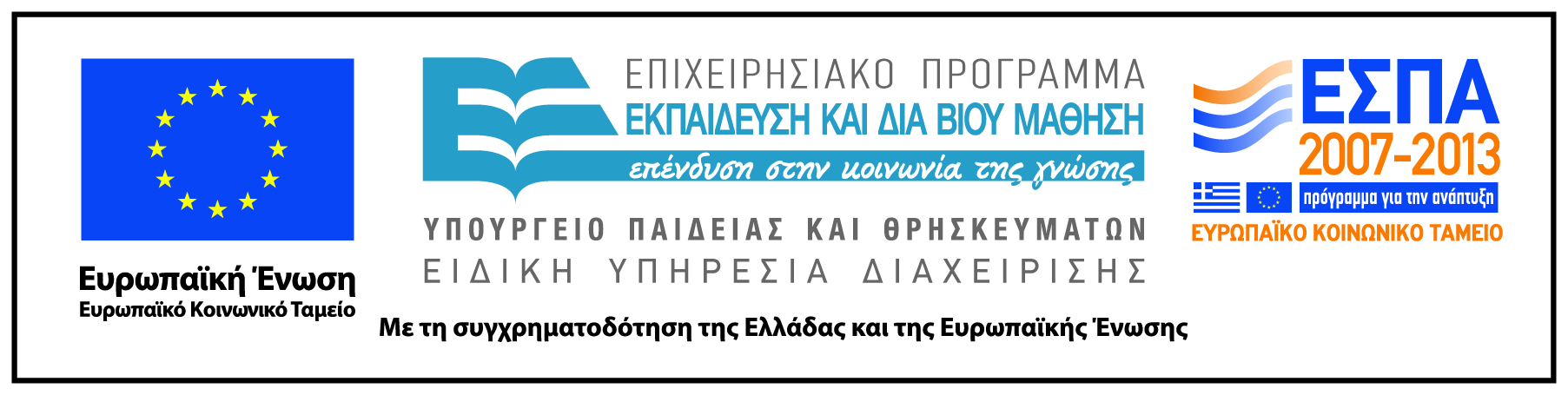 Σημειώματα
Σημείωμα Ιστορικού Εκδόσεων Έργου
Το παρόν έργο αποτελεί την έκδοση 1.0.
Σημείωμα Αναφοράς
Copyright Εθνικόν και Καποδιστριακόν Πανεπιστήμιον Αθηνών, Χριστίνα Αλεξανδρή. «Εμπειρική Γλωσσολογική Έρευνα: Discourse  Grammar». Έκδοση: 1.0. Αθήνα 2015. Διαθέσιμο από τη δικτυακή διεύθυνση:  
http://eclass.uoa.gr/courses/GS208/
Σημείωμα Αδειοδότησης
Το παρόν υλικό διατίθεται με τους όρους της άδειας χρήσης Creative Commons Αναφορά, Μη Εμπορική Χρήση Παρόμοια Διανομή 4.0 [1] ή μεταγενέστερη, Διεθνής Έκδοση.   Εξαιρούνται τα αυτοτελή έργα τρίτων π.χ. φωτογραφίες, διαγράμματα κ.λ.π.,  τα οποία εμπεριέχονται σε αυτό και τα οποία αναφέρονται μαζί με τους όρους χρήσης τους στο «Σημείωμα Χρήσης Έργων Τρίτων».
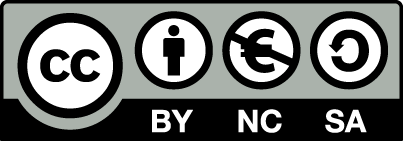 [1] http://creativecommons.org/licenses/by-nc-sa/4.0/ 

Ως Μη Εμπορική ορίζεται η χρήση:
που δεν περιλαμβάνει άμεσο ή έμμεσο οικονομικό όφελος από την χρήση του έργου, για το διανομέα του έργου και αδειοδόχο
που δεν περιλαμβάνει οικονομική συναλλαγή ως προϋπόθεση για τη χρήση ή πρόσβαση στο έργο
που δεν προσπορίζει στο διανομέα του έργου και αδειοδόχο έμμεσο οικονομικό όφελος (π.χ. διαφημίσεις) από την προβολή του έργου σε διαδικτυακό τόπο

Ο δικαιούχος μπορεί να παρέχει στον αδειοδόχο ξεχωριστή άδεια να χρησιμοποιεί το έργο για εμπορική χρήση, εφόσον αυτό του ζητηθεί.
Διατήρηση Σημειωμάτων
Οποιαδήποτε αναπαραγωγή ή διασκευή του υλικού θα πρέπει να συμπεριλαμβάνει:
το Σημείωμα Αναφοράς
το Σημείωμα Αδειοδότησης
τη δήλωση Διατήρησης Σημειωμάτων
το Σημείωμα Χρήσης Έργων Τρίτων (εφόσον υπάρχει)
μαζί με τους συνοδευόμενους υπερσυνδέσμους.
Σημείωμα Χρήσης Έργων Τρίτων (1/2)
Το Έργο αυτό κάνει χρήση των ακόλουθων έργων:
Εικόνες/Σχήματα/Διαγράμματα/Φωτογραφίες
Σημείωμα Χρήσης Έργων Τρίτων (2/2)
Το Έργο αυτό κάνει χρήση των ακόλουθων έργων:
Πίνακες